4 ~ 4 Metamorphic Rocks happen because of  1.heat (but not enough to cause melting), 2. pressure and/or 3.chemical reaction
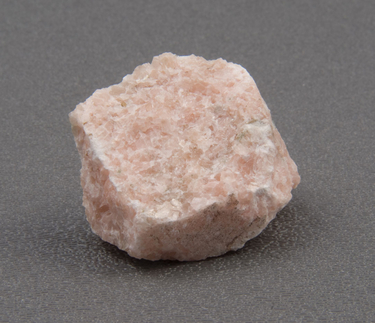 marble
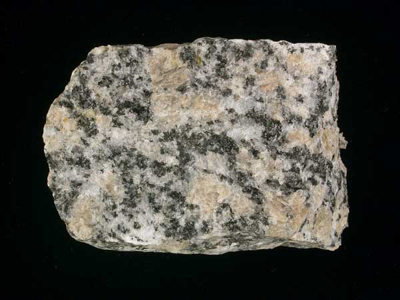 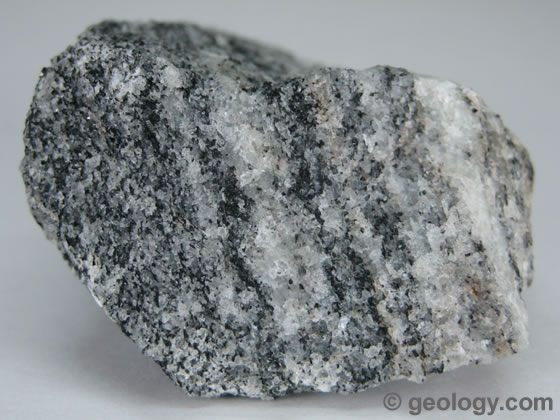 How do the grain patterns of granite (igneous) and gneiss (metamorphic) compare?

DEEP within the crust, some granite becomes gneiss.  What do you think must happen to cause this change?
How Metamorphic Rocks Form?
HEAT (100-800°C)--not enough to melt the rock
and/or PRESSURE (hundreds or thousands of times stronger than at the surface)
happens deep inside Earth (12-16 km)
appearance, texture, crystal structure, and mineral content changes
can form from any other type of rock, including another metamorphic rock
How metamorphism happens
1--if rock is near magma	
2--deep underground
3--where tectonic plates collide {may uplift the area}
(enrich) “Re~crystallization”
process in which crystals in minerals change in size and composition
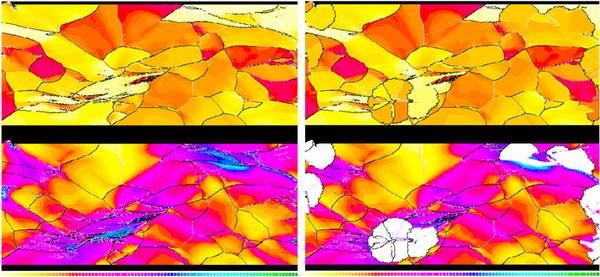 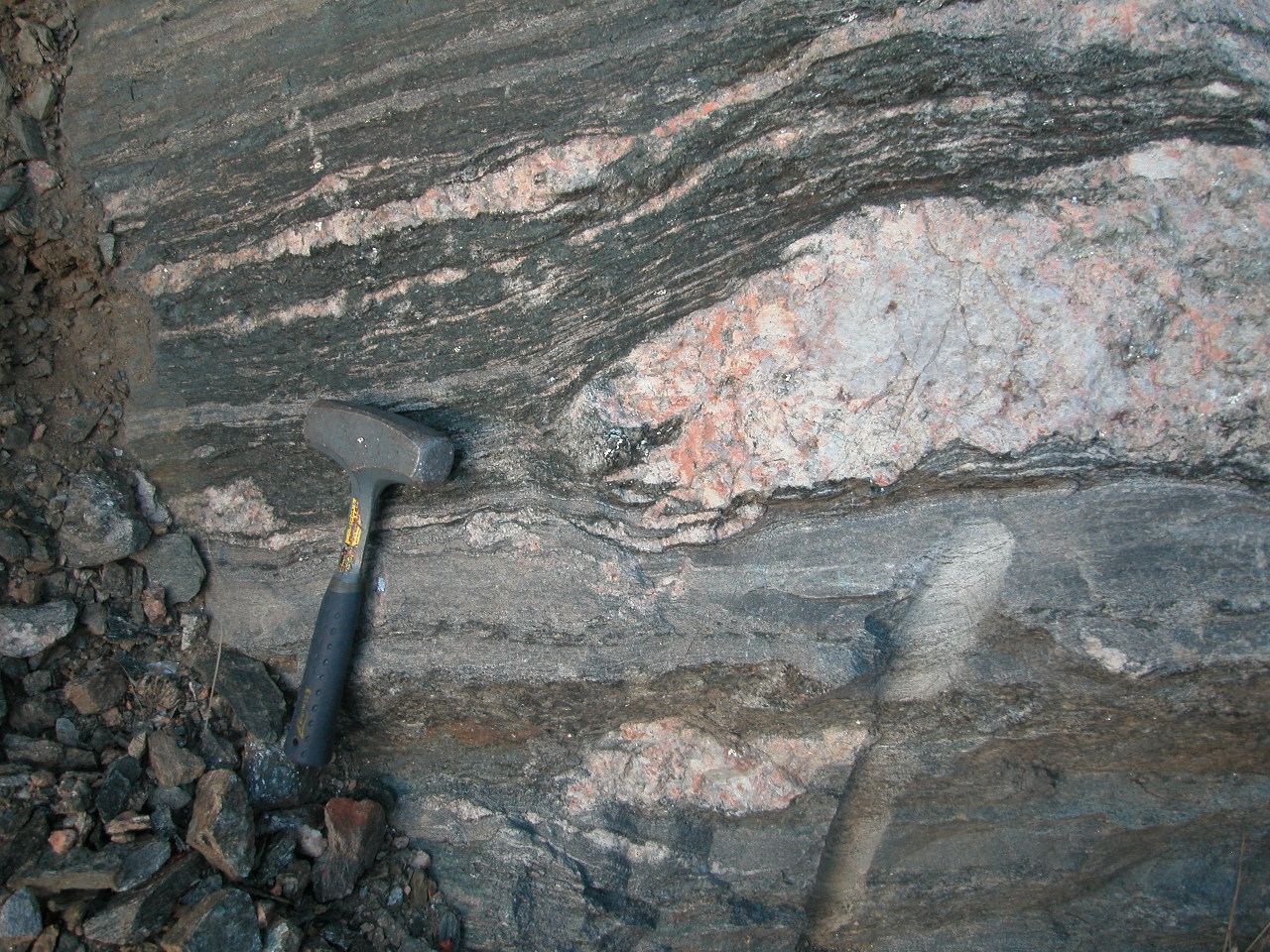 Igneous Intrusion
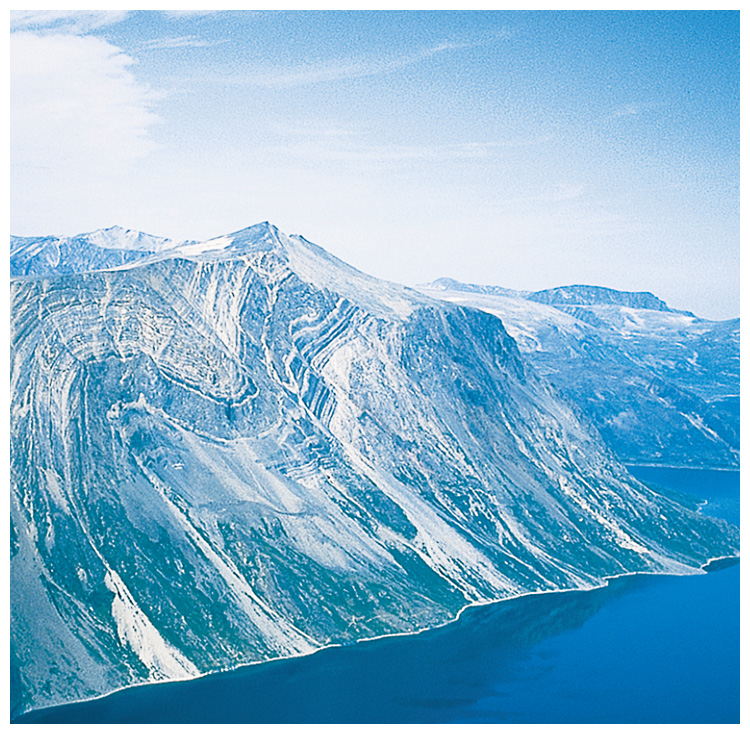 Metamorphism can be caused by force/pressure.
pressure
Labrador, Canada
Parent rock to metamorphic rock
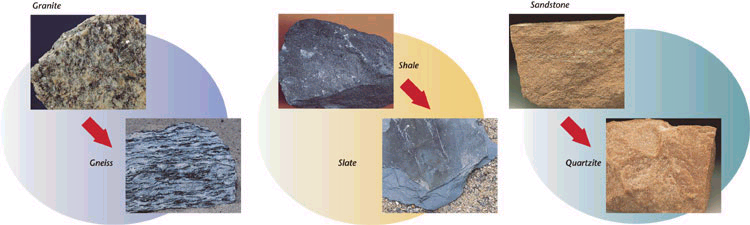 Classifying Metamorphic Rocks
1--Foliated
grains in parallel bands
ex:
slate (from shale)
schist (from phyllite)
gneiss (from	 granite)
2--Nonfoliated
grains arranged randomly
ex:
marble (from limestone)
quartzite (from sandstone)
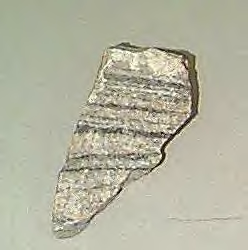 Gneiss (foliated)
Parent rock to metamorphic rock(look at samples)
shale to slate
sandstone to quartzite
limestone to marble
Bituminous coal to Anthracite coal
Basalt to schist
granite to gneiss
Slate to schist
Schist to gneiss
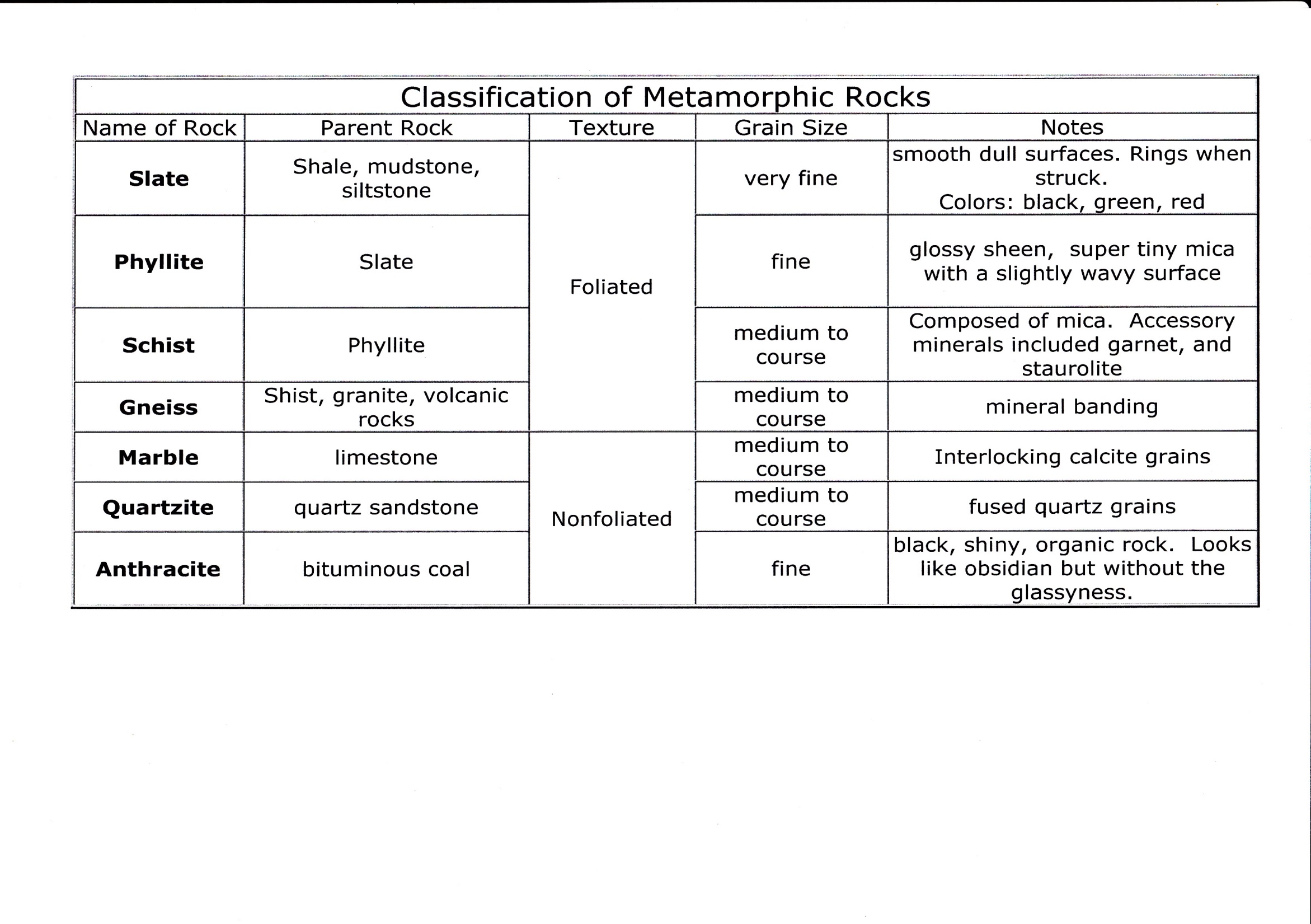